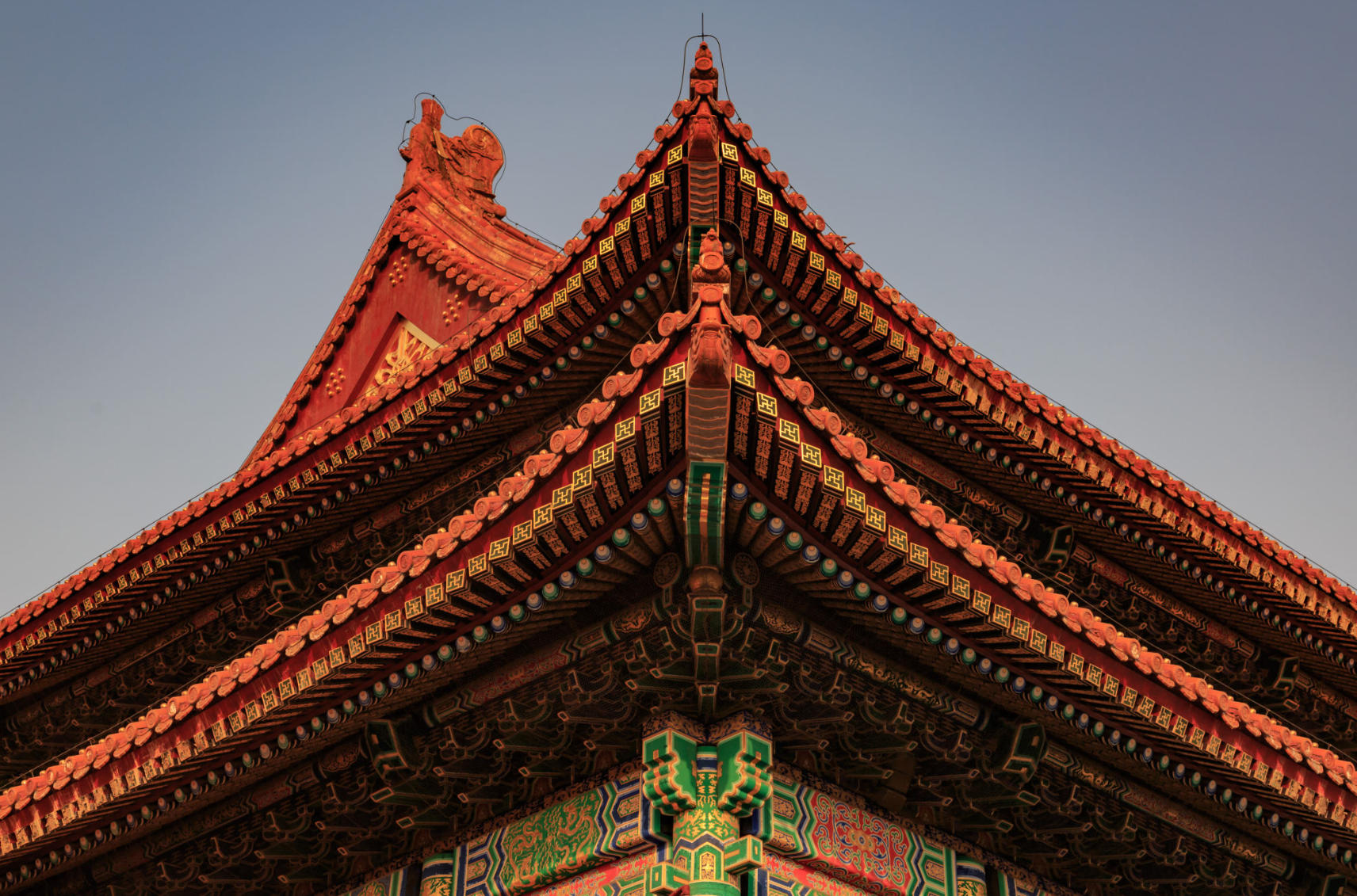 旅行
风雨半春长，龙抬头日日丽光。邻塘睡莲预惊萍，涟漪。踏春不见卧盼蓠。
故宫
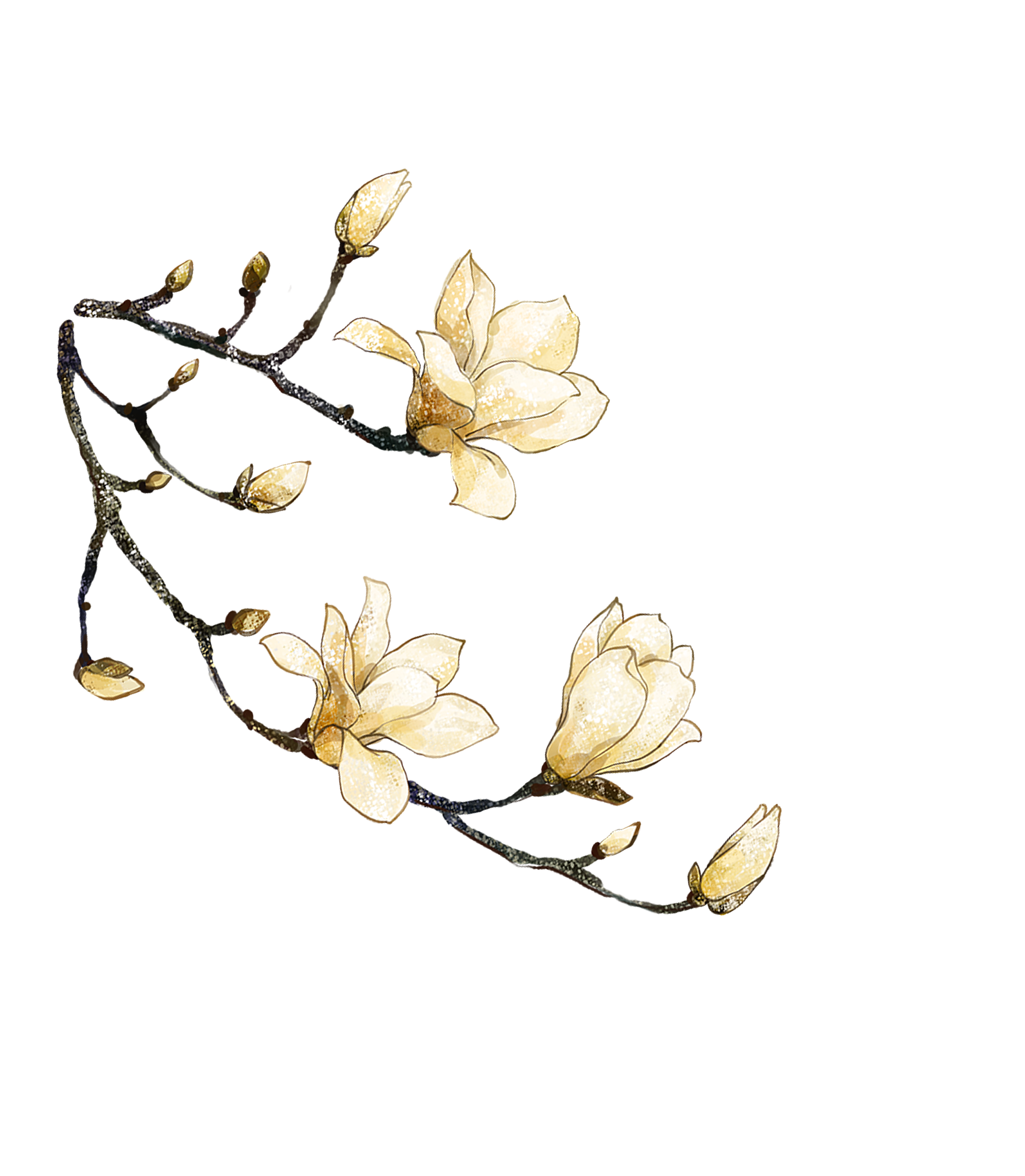 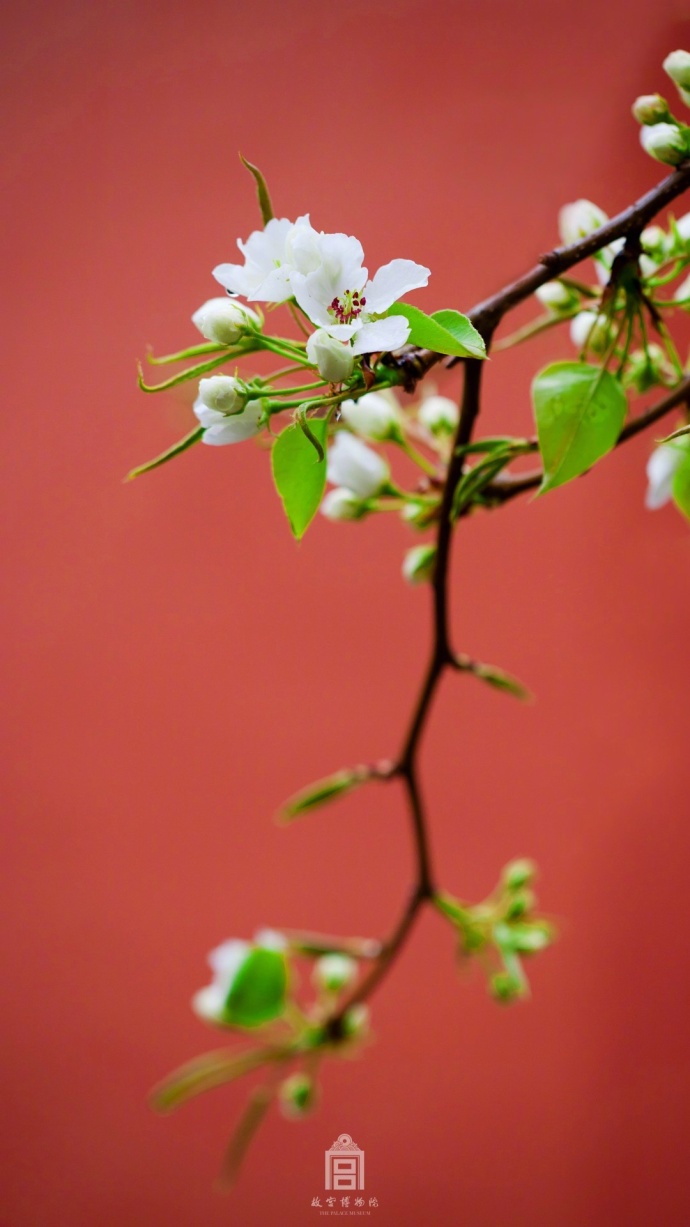 起
仲春初四日
春分雨脚落声微
柳岸斜风带客归　　
时令北方偏向晚
可知早有绿腰肥
春分雨脚落声微
柳岸斜风带客归　　
时令北方偏向晚
可知早有绿腰肥
旅
春分时刻
行
风雷送暖入中春，桃柳着装日日新。
赤道金阳直射面，白天黑夜两均分。
旅行画册
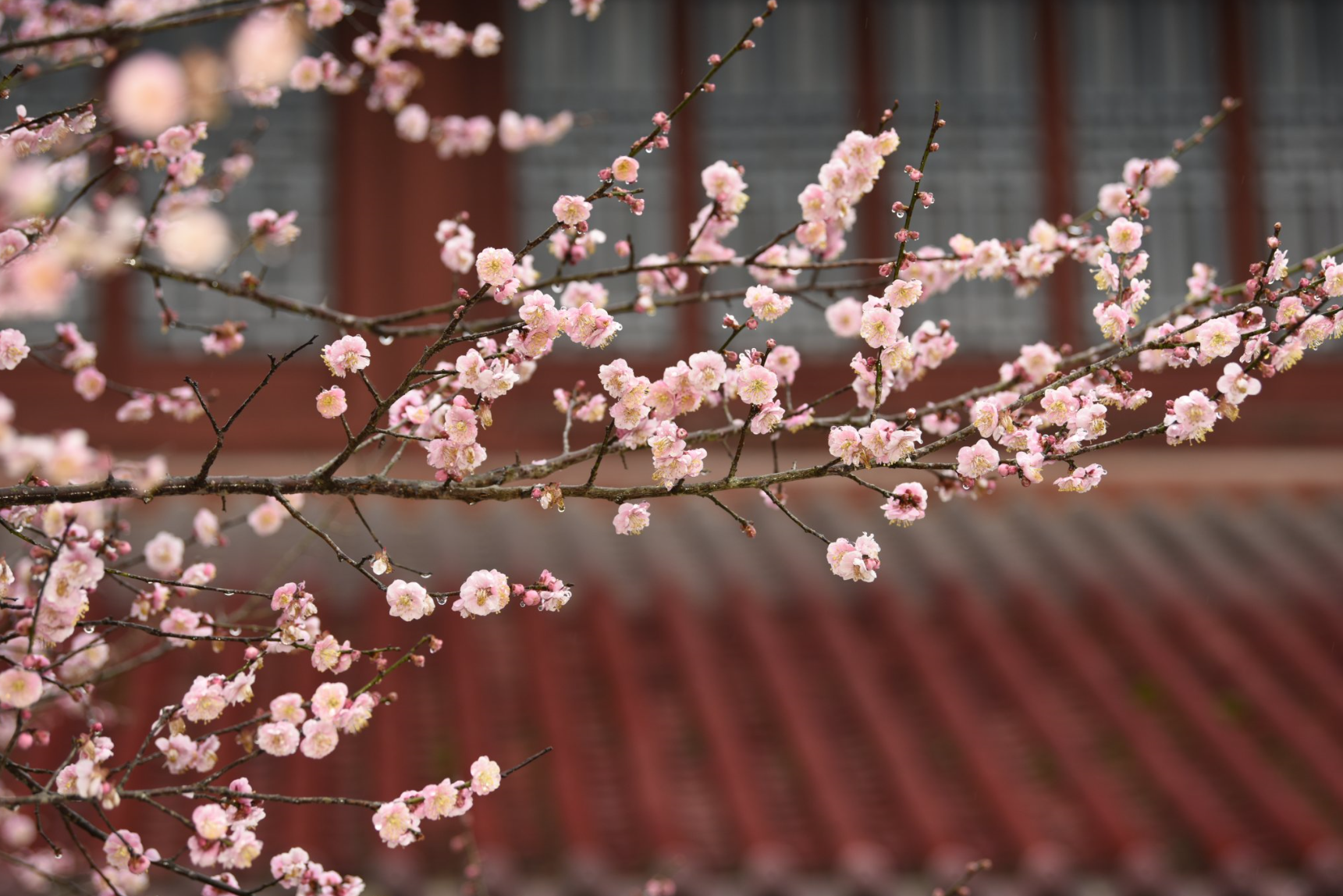 风雨半春长，龙抬头日日丽光。邻塘睡莲预惊萍，涟漪。踏春不见卧盼蓠。
春分艳阳天，齿儿戏发发更藏。宜兰伴窗翠正好，笑扬。牵纤菜花青径香。
旅行
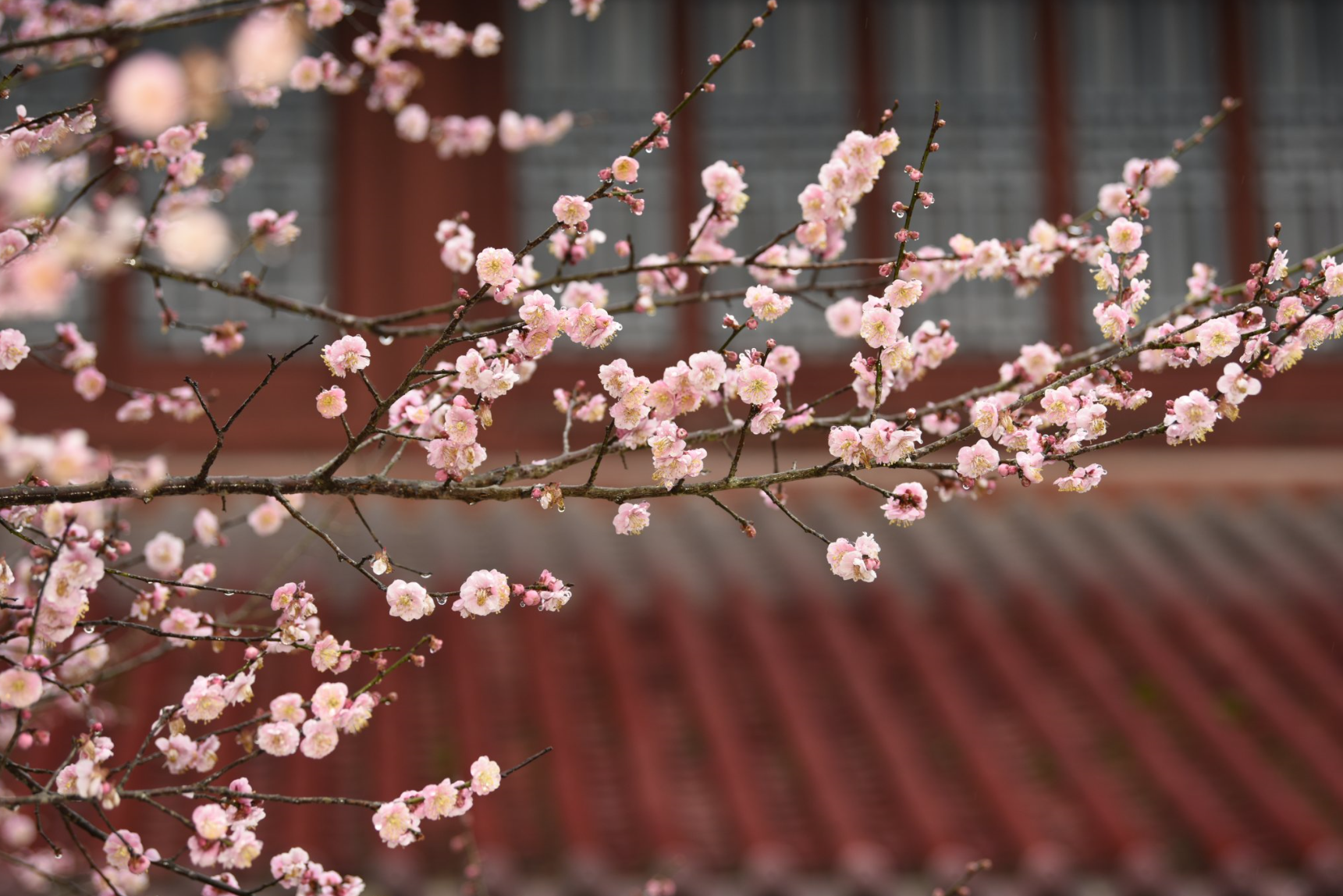 春分雨脚落声微
柳岸斜风带客归　　
时令北方偏向晚
可知早有绿腰肥
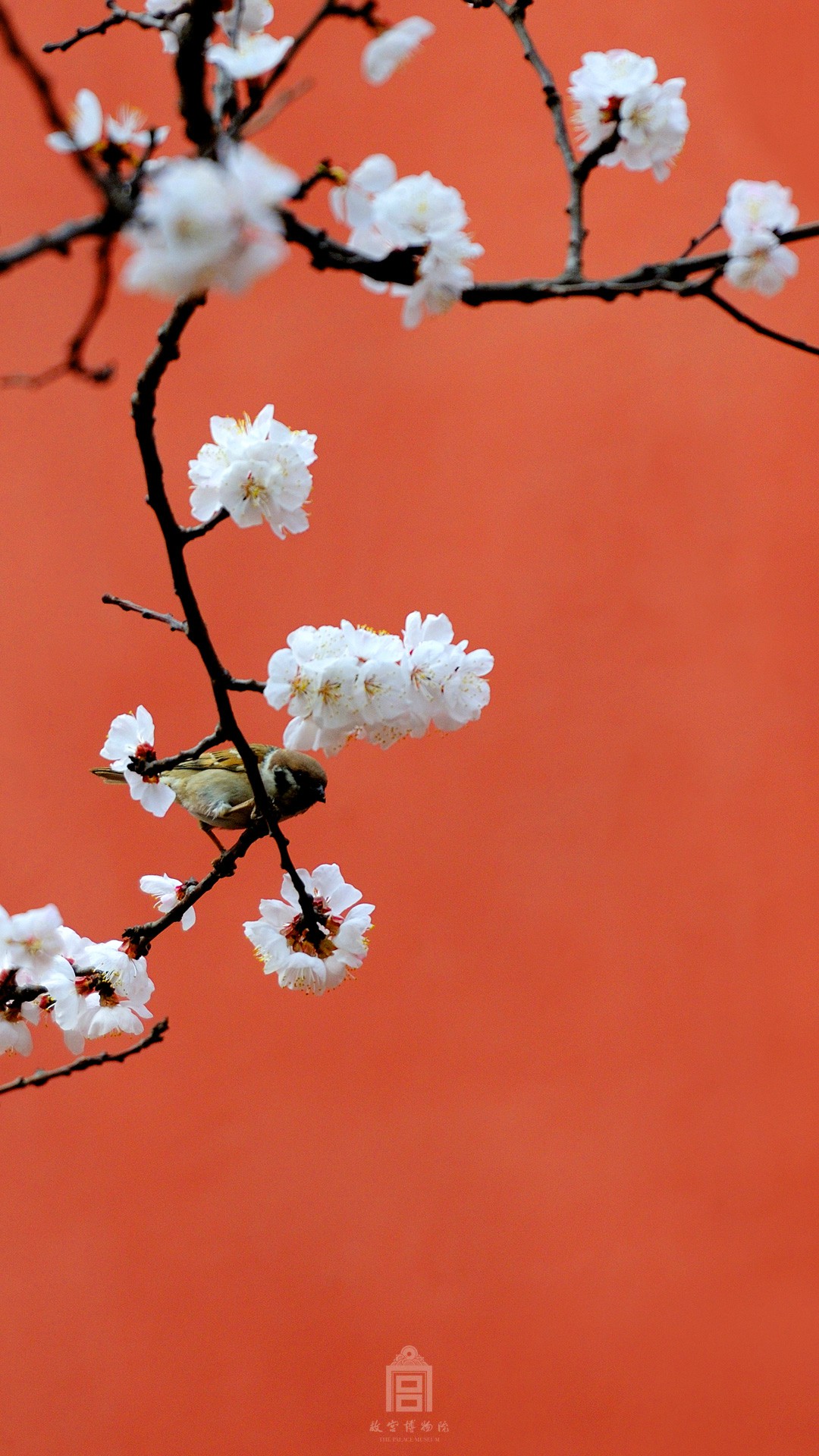 承
仲春初四日
春分雨脚落声微
柳岸斜风带客归　　
时令北方偏向晚
可知早有绿腰肥
旅
仲春初四日
旅行画册
春分雨脚落声微
柳岸斜风带客归　　
时令北方偏向晚
可知早有绿腰肥
风雷送暖入中春 桃柳着装日日新
行
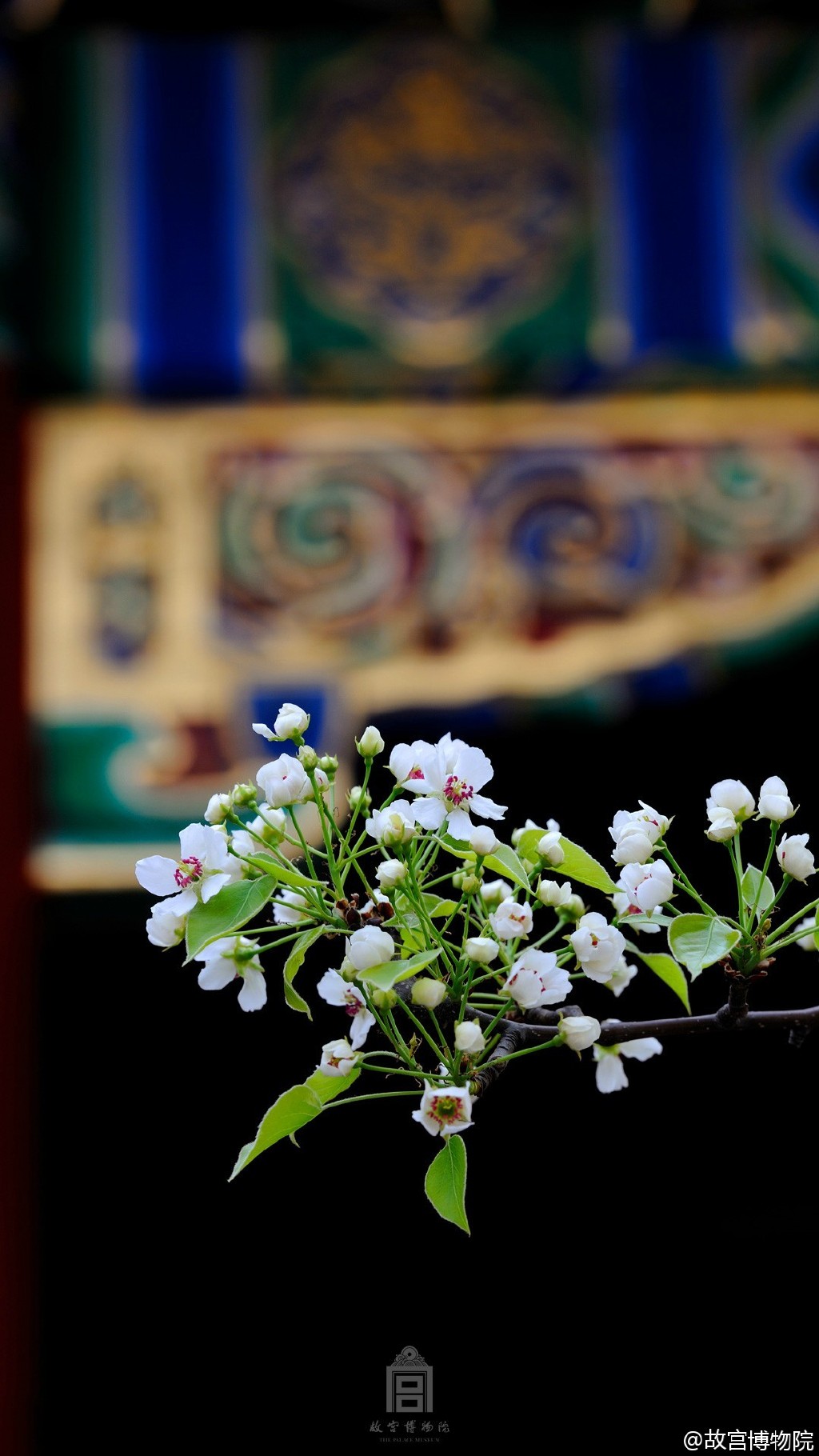 雪入春分省见稀，半开桃李不胜威。应惭落地梅花识，却作漫天柳絮飞。
不分东君专节物，故将新巧发阴机。従今造物尤难料，更暖须留御腊衣。雪入春分省见稀，半开桃李不胜威。应惭落地梅花识，却作漫天柳絮飞。
不分东君专节物，故将新巧发阴机。従今造物尤难料，更暖须留御腊衣。雪入春分省见稀，半开桃李不胜威。应惭落地梅花识，却作漫天柳絮飞。
风雷送暖入中春，桃柳着装日日新。
赤道金阳直射面，白天黑夜两均分。
旅行
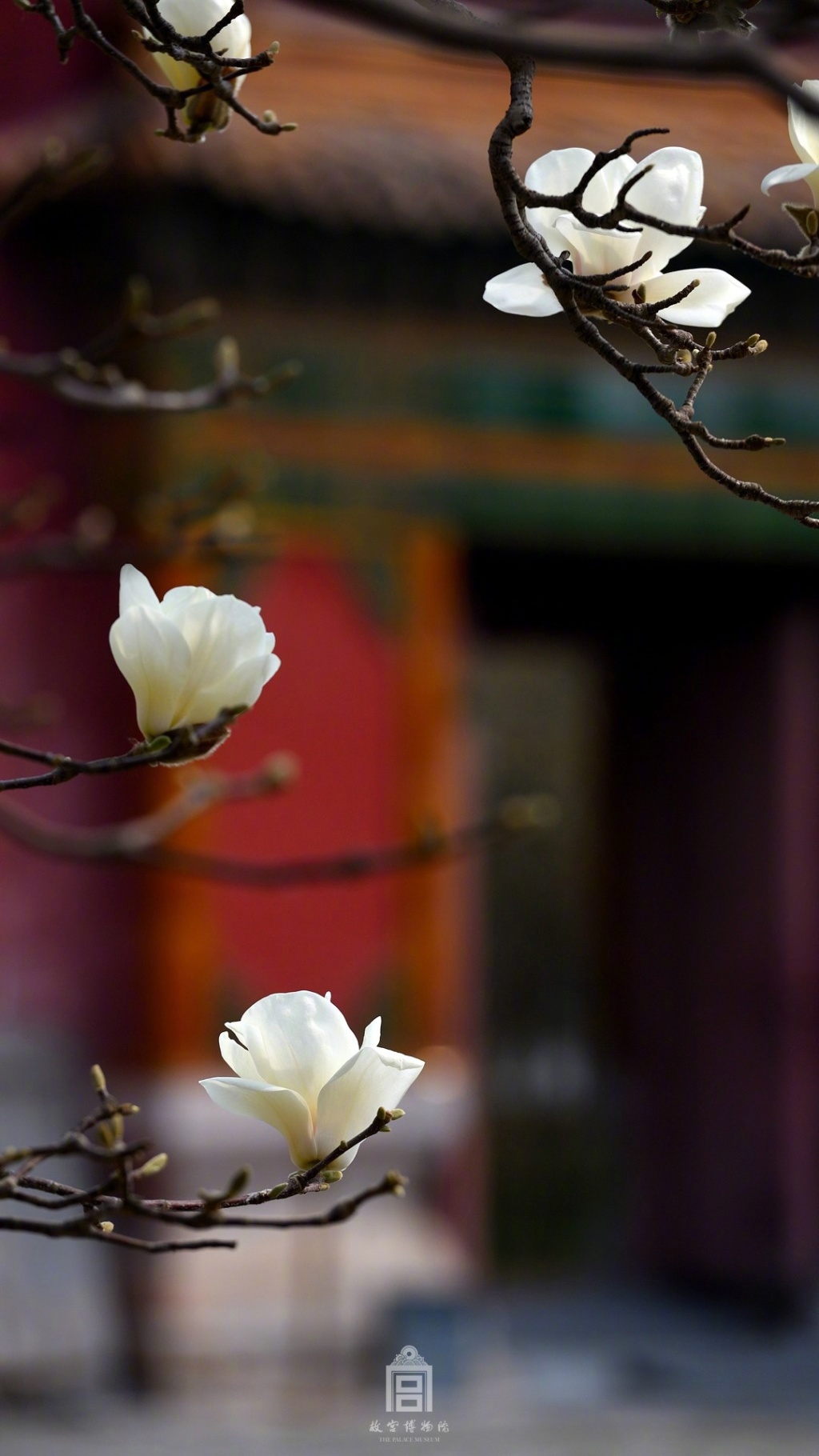 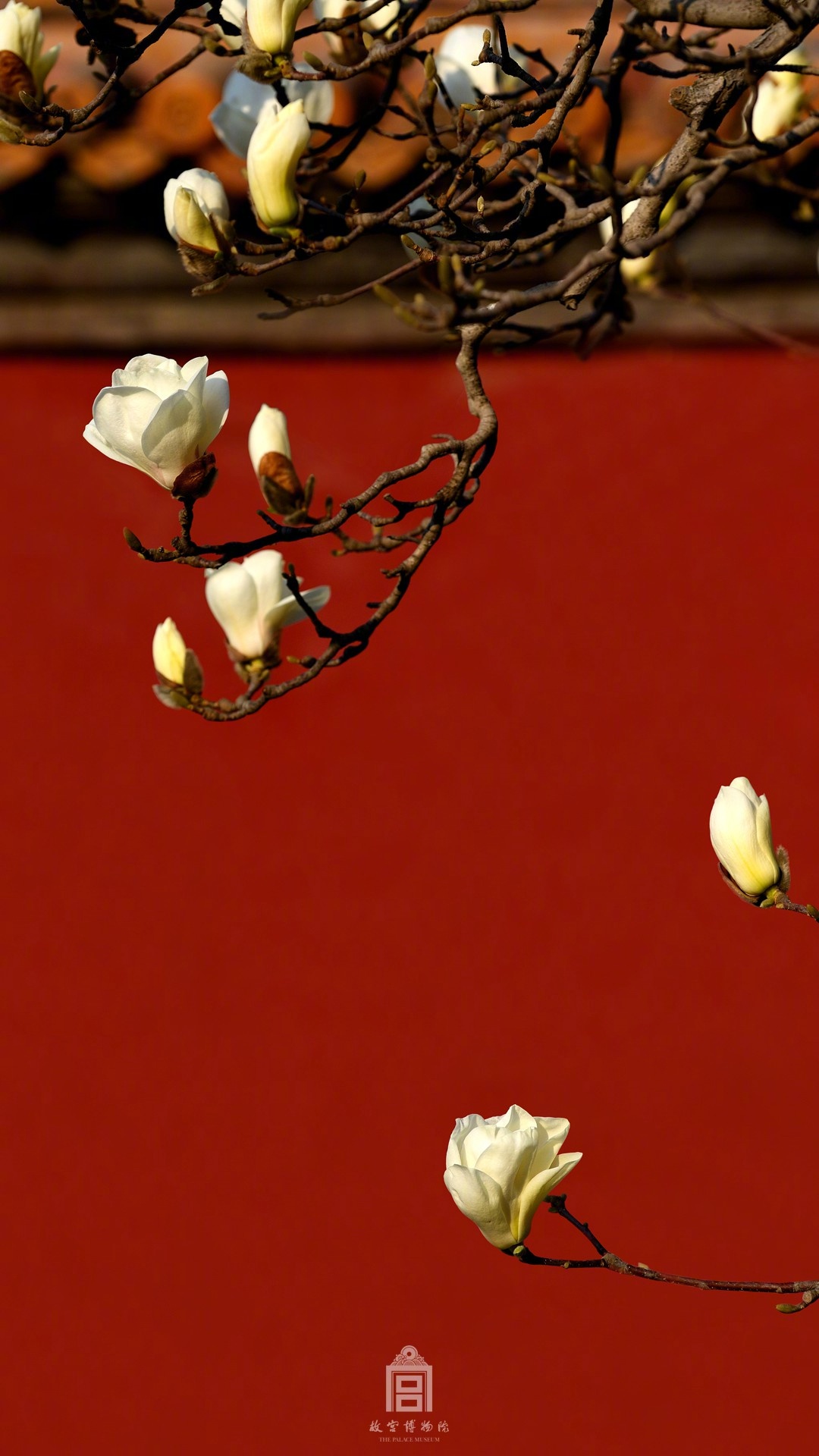 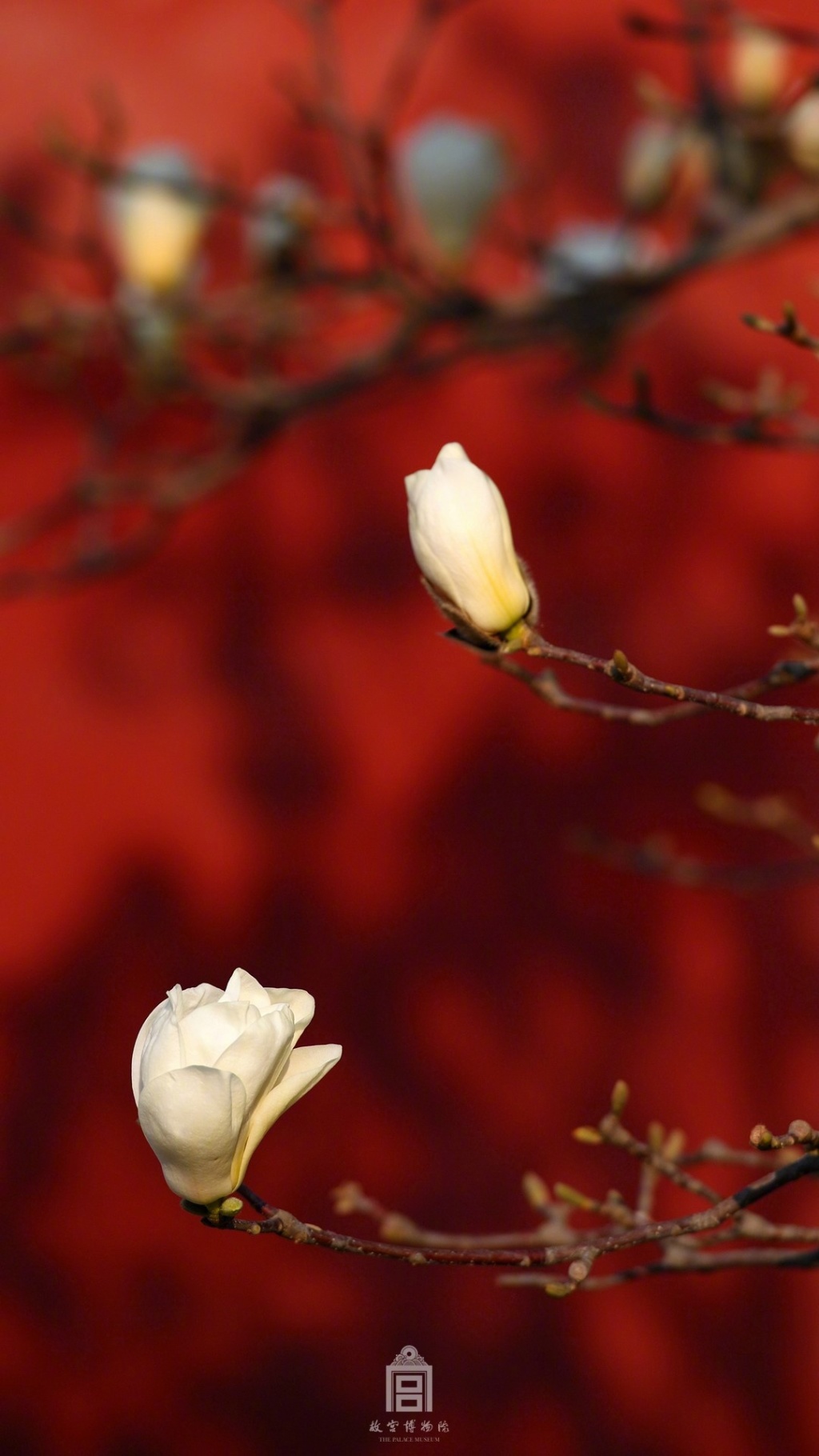 风雨半春长，龙抬头日日丽光。邻塘睡莲预惊萍，涟漪。踏春不见卧盼蓠。
春分艳阳天，齿儿戏发发更藏。宜兰伴窗翠正好，笑扬。牵纤菜花青径香。
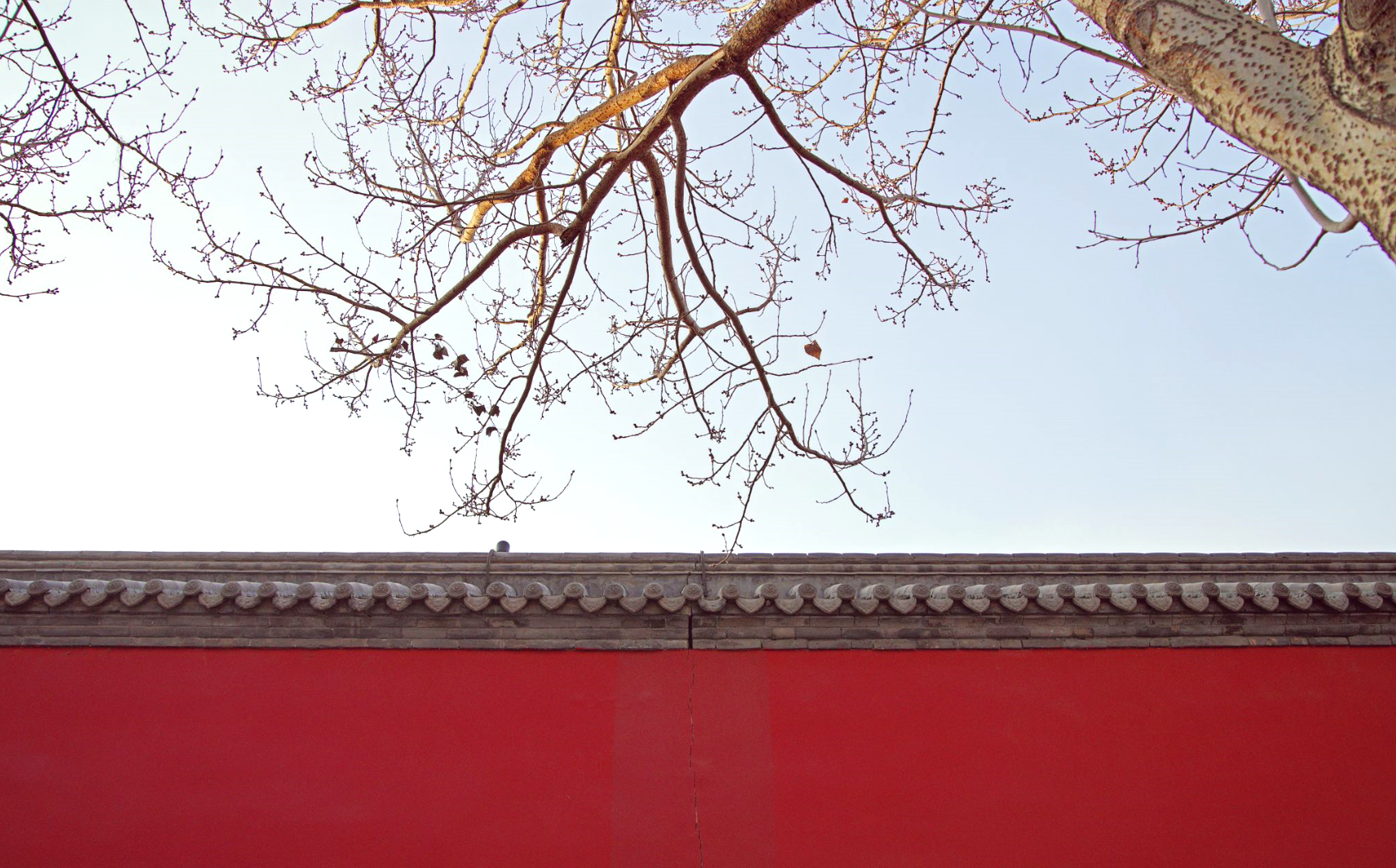 旅行
风雨半春长，龙抬头日日丽光。邻塘睡莲预惊萍，涟漪。踏春不见卧盼蓠。
春分艳阳天，齿儿戏发发更藏。宜兰伴窗翠正好，笑扬。牵纤菜花青径香。
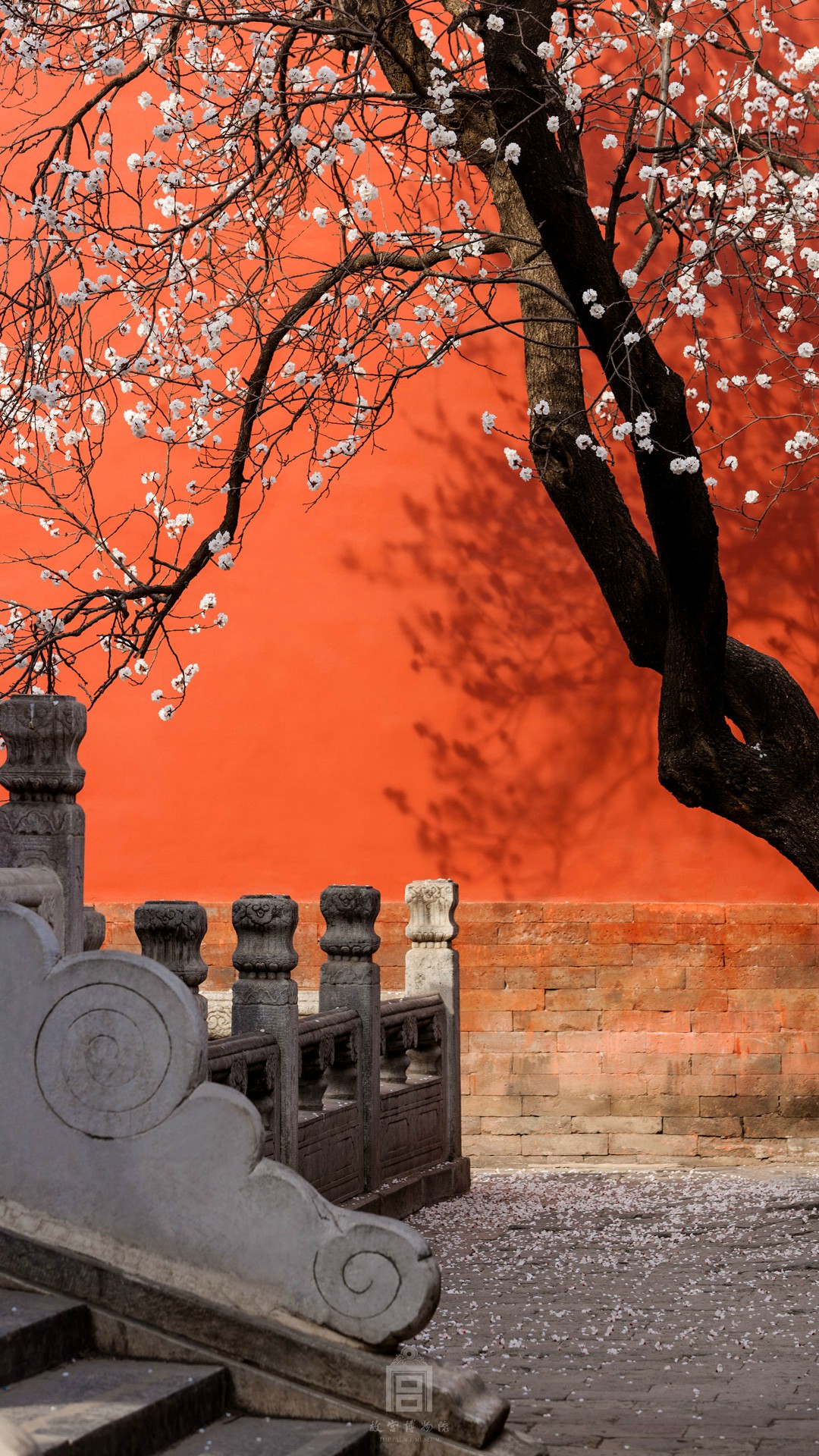 转
仲春初四日
春分雨脚落声微
柳岸斜风带客归　　
时令北方偏向晚
可知早有绿腰肥
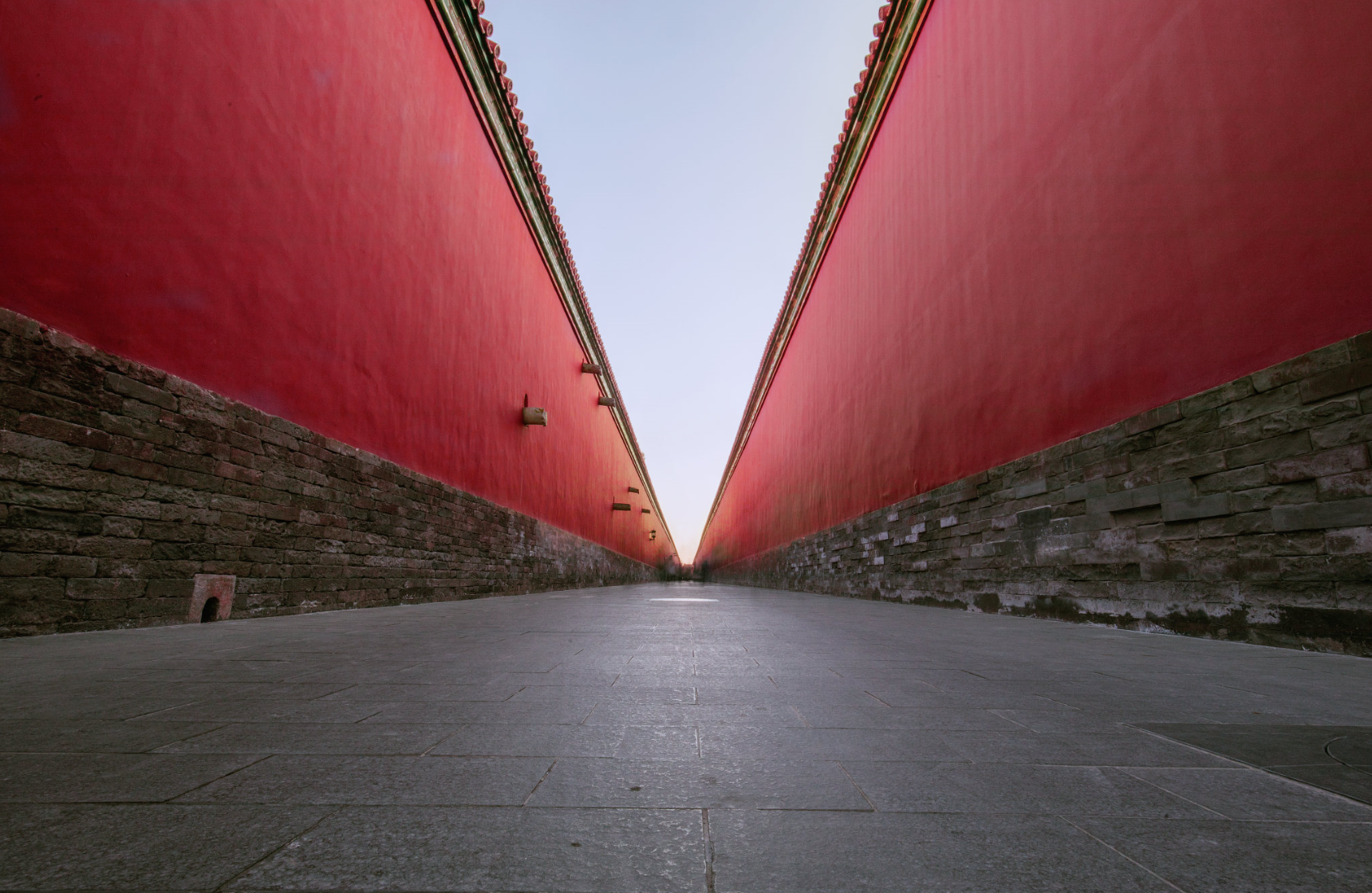 春分雨脚落声微
柳岸斜风带客归　　
时令北方偏向晚
可知早有绿腰肥
旅行
旅行
旅行
春分雨脚落声微
柳岸斜风带客归　　
时令北方偏向晚
可知早有绿腰肥
春分雨脚落声微
柳岸斜风带客归　　
时令北方偏向晚
可知早有绿腰肥
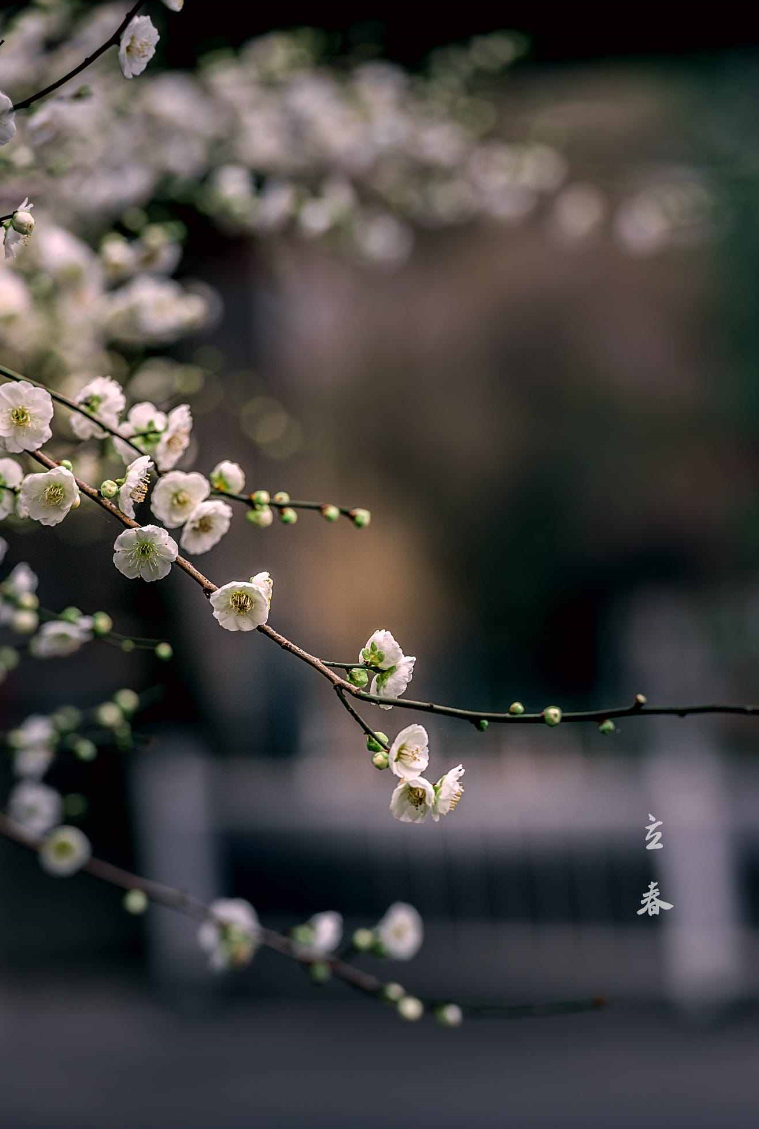 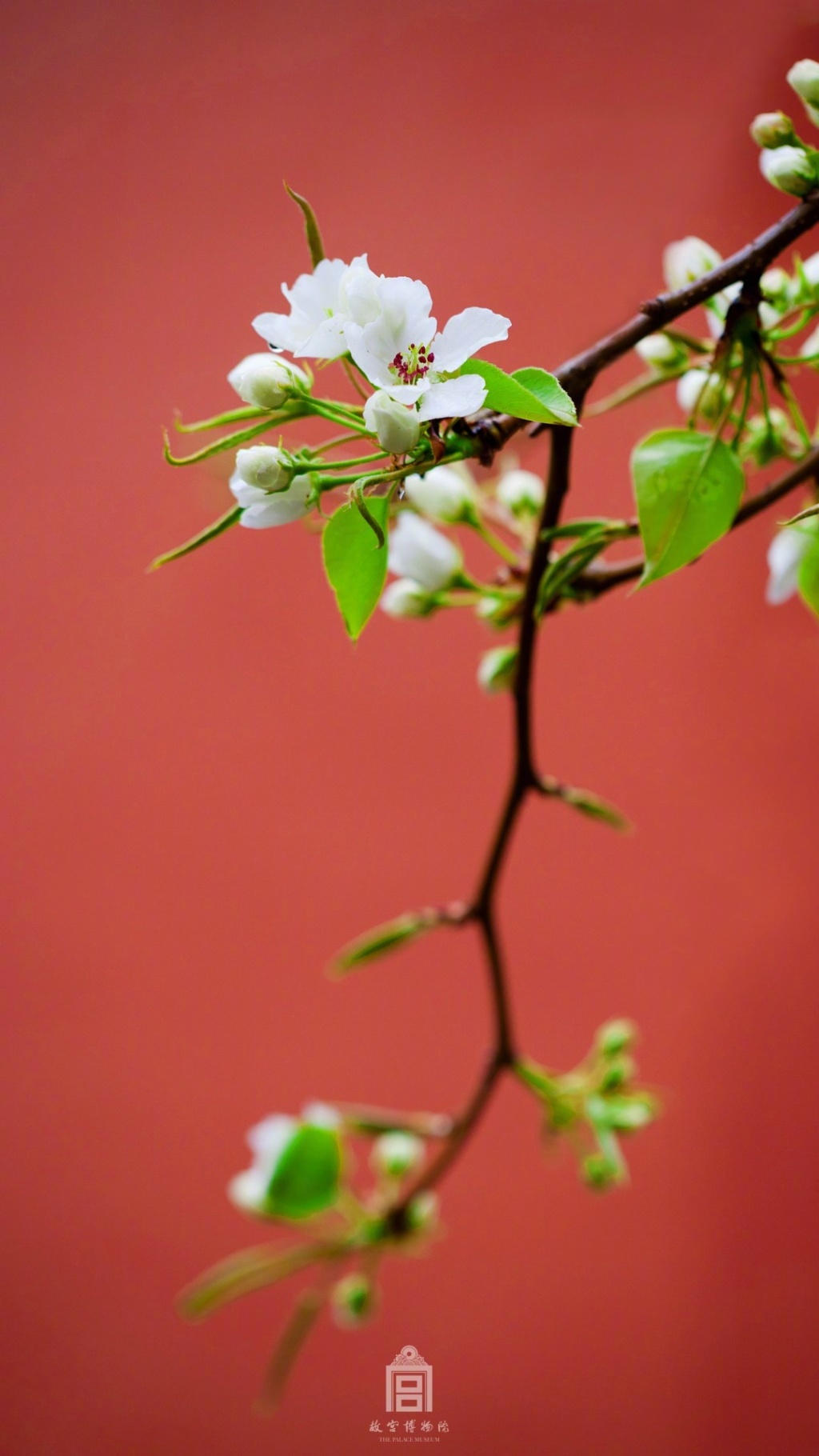 风雨半春长，龙抬头日日丽光。邻塘睡莲预惊萍，涟漪。踏春不见卧盼蓠。
春分艳阳天，齿儿戏发发更藏。宜兰伴窗翠正好，笑扬。牵纤菜花青径香。
旅行
春分雨脚落声微
柳岸斜风带客归　　
时令北方偏向晚
可知早有绿腰肥
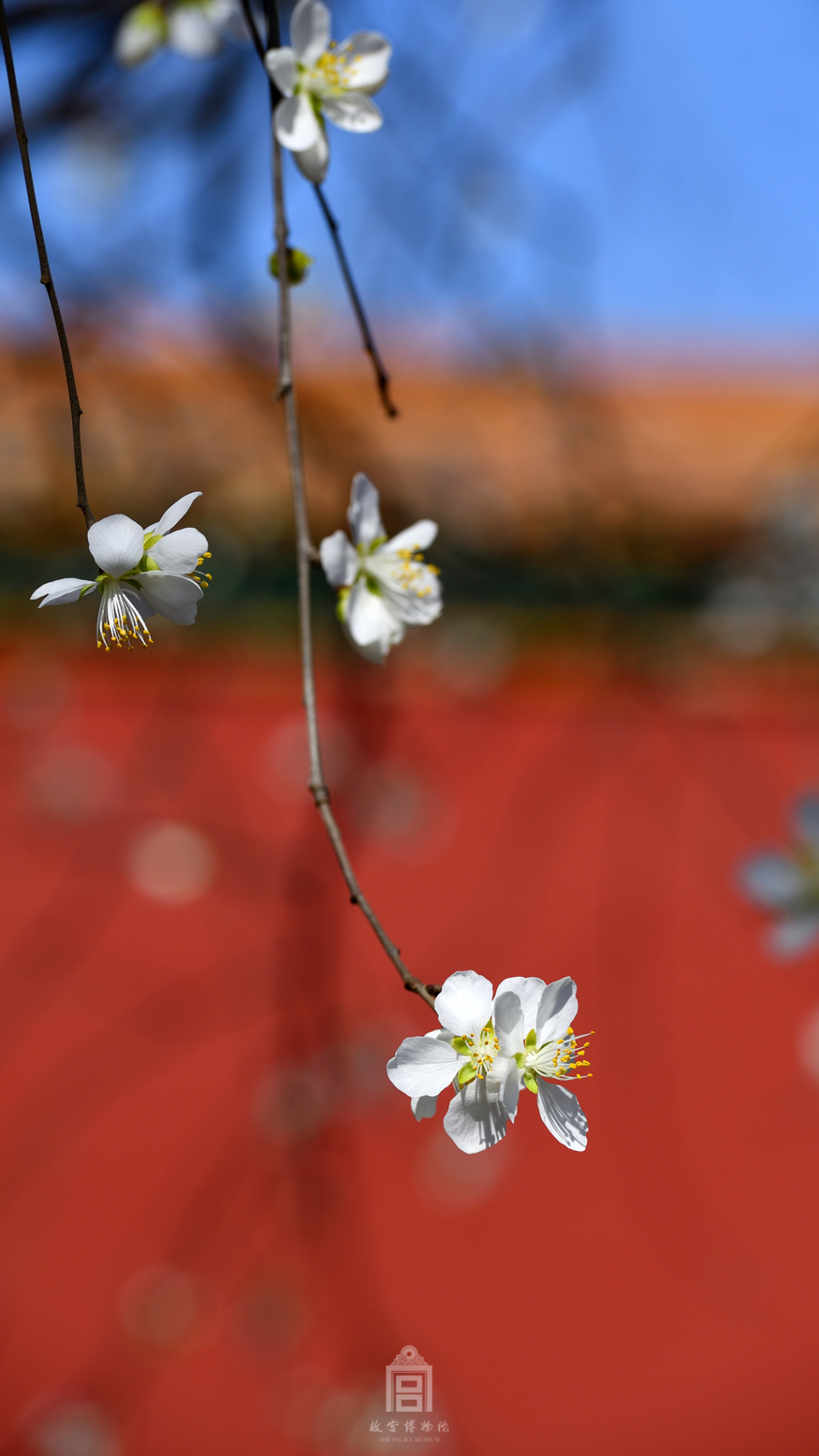 合
仲春初四日
春分雨脚落声微
柳岸斜风带客归　　
时令北方偏向晚
可知早有绿腰肥
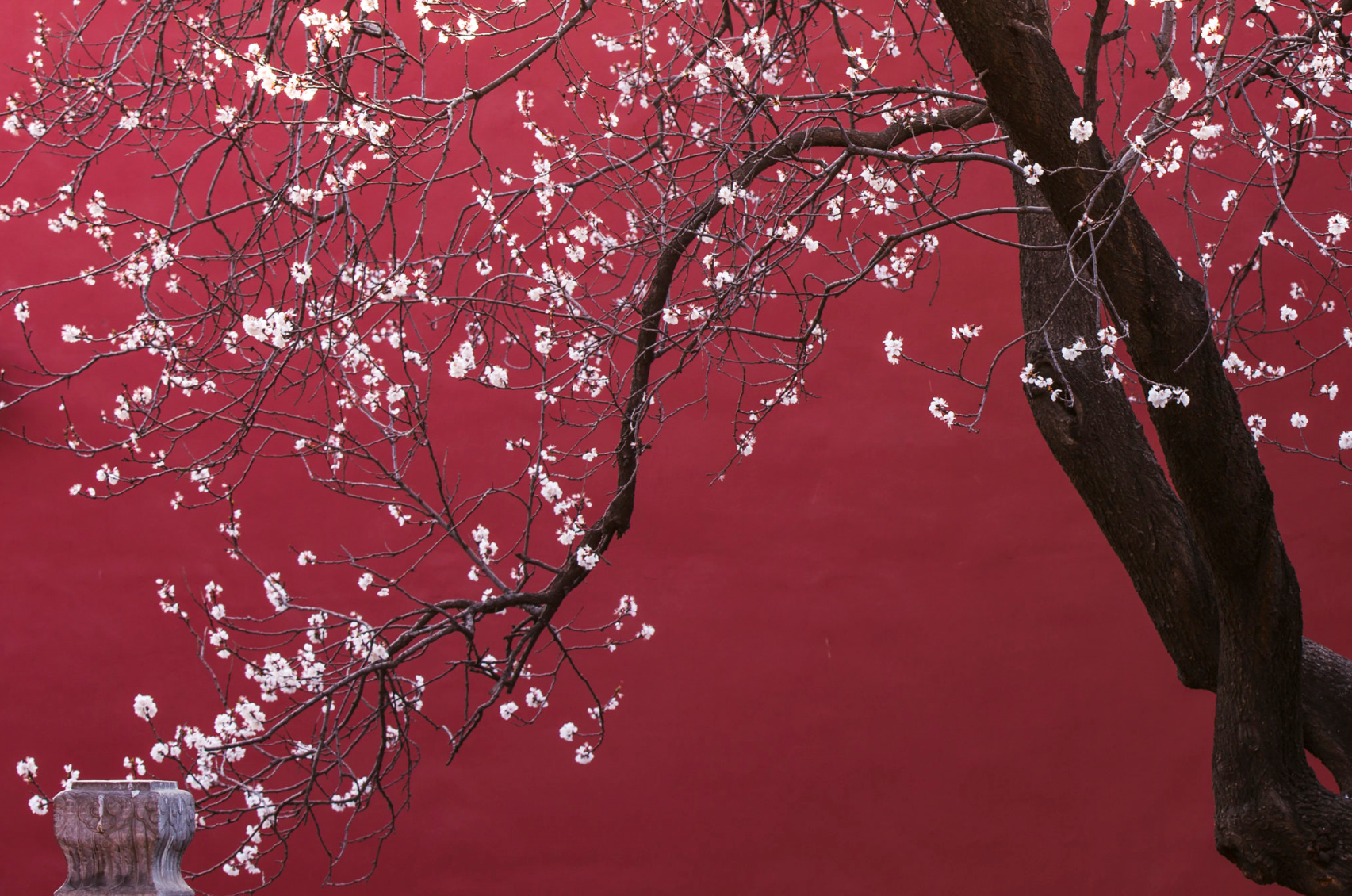 旅行
风雨半春长，龙抬头日日丽光。邻塘睡莲预惊萍，涟漪。踏春不见卧盼蓠。
春分艳阳天，齿儿戏发发更藏。宜兰伴窗翠正好，笑扬。牵纤菜花青径香。
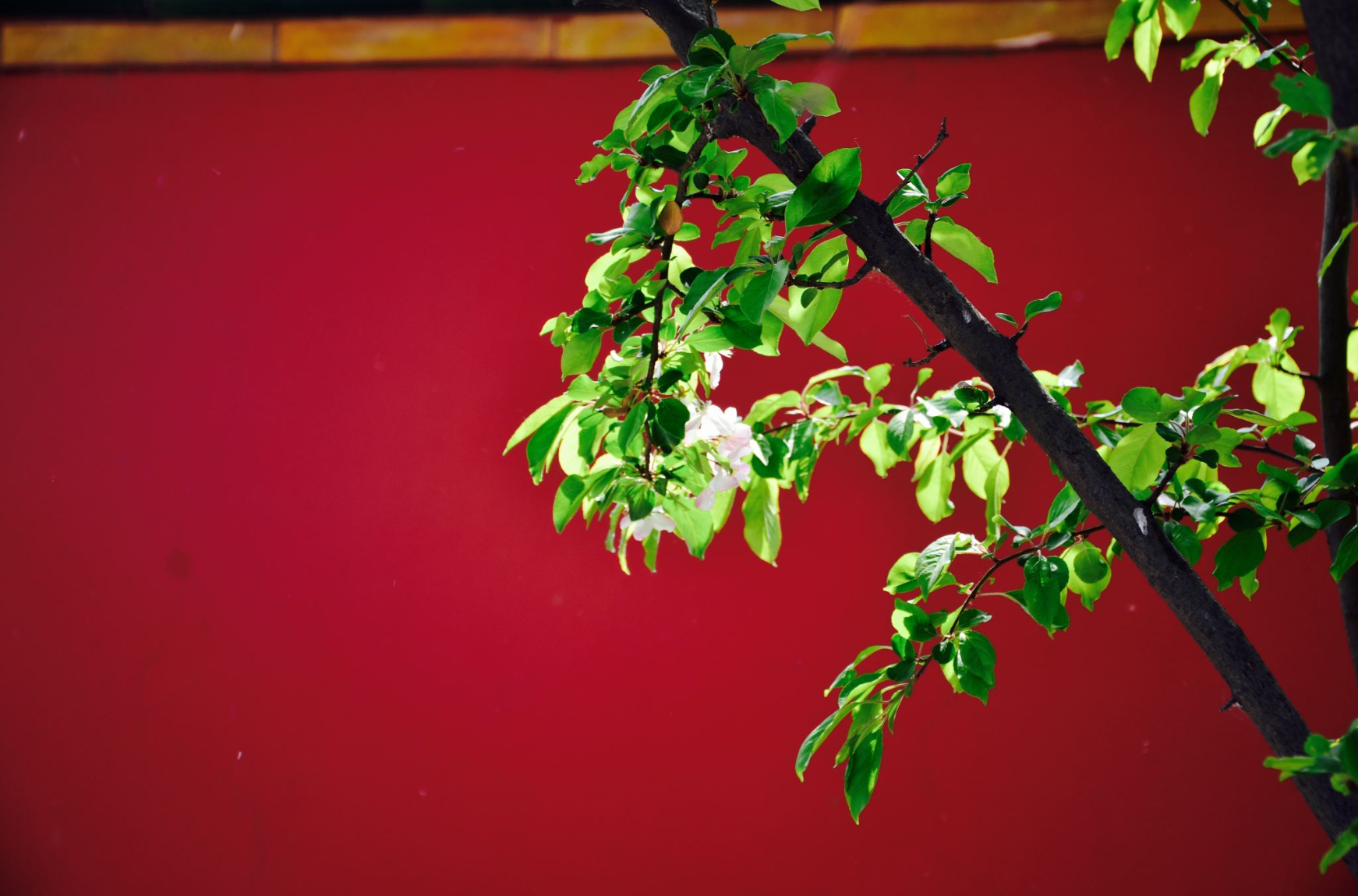 春分雨脚落声微
柳岸斜风带客归　　
时令北方偏向晚
可知早有绿腰肥
旅行
待续…
雪入春分省见稀，半开桃李不胜威。应惭落地梅花识，却作漫天柳絮飞。
不分东君专节物，故将新巧发阴机。従今造物尤难料，更暖须留御腊衣。雪入春分省见稀，半开桃李不胜威。应惭落地梅花识，却作漫天柳絮飞。
不分东君专节物，故将新巧发阴机。従今造物尤难料，更暖须留御腊衣。雪入春分省见稀，半开桃李不胜威。应惭落地梅花识，却作漫天柳絮飞。
不分东君专节物，故将新巧发阴机。従今造物尤难料，更暖须留御腊衣。雪入春分省见稀，半开桃李不胜威。应惭落地梅花识，却作漫天柳絮飞。